Методологія соціології реклами та комунікацій
Метою викладання навчальної дисципліни «Методологія соціології реклами та комунікацій» є вивчення студентами реального функціонування інституту реклами в сучасному соціумі, соціологічних методів забезпечення рекламної діяльності й формування системного комплексу знань, навичок та вмінь по даному напрямку навчання
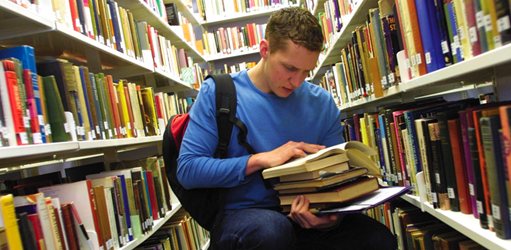 Основними завданнями вивчення дисципліни «Методологія соціології реклами та комунікацій»є визначити структурні складові та сутнісні характеристики реклами; проаналізувати різні методологічні підходи дослідження реклами; ознайомити зі специфічною природою рекламної комунікації; поглибити розуміння системності як важливої ознаки рекламної комунікації у сьогоденні; закріпити розуміння функціональних особливостей рекламних засобів масової комунікації та їх ролі у житті сучасної людини і соціуму.
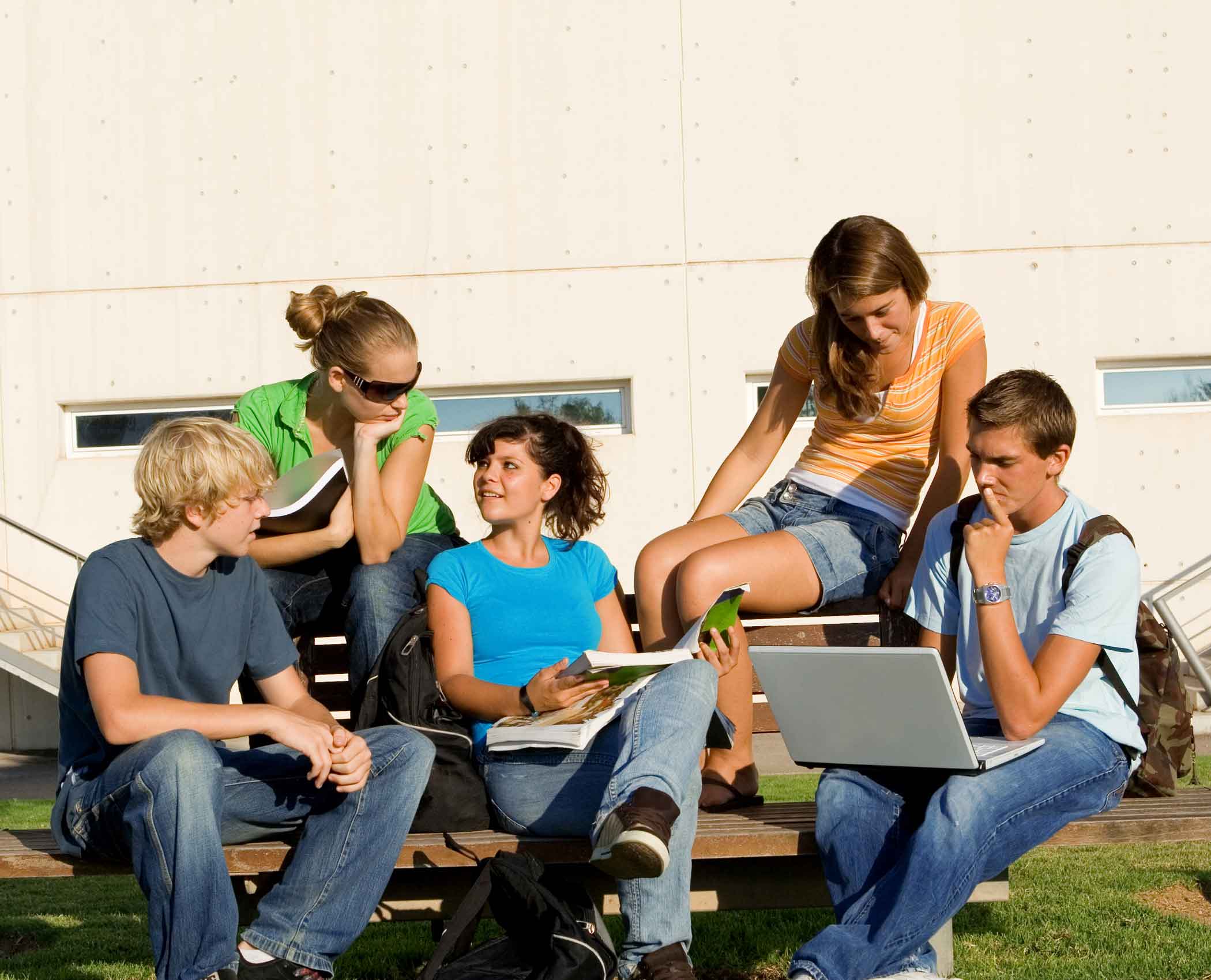 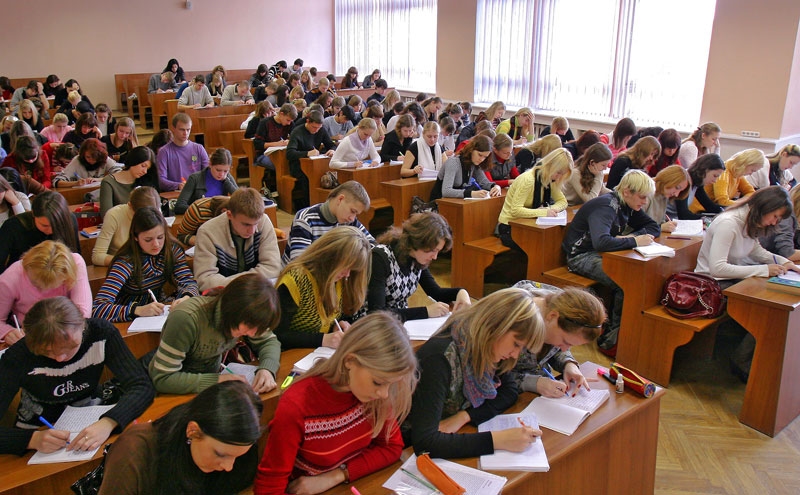 Згідно з вимогами освітньо-професійної програми студенти повинні:
знати :
природу і сутність реклами як соціального явища, як процесу комунікативної взаємодії, як виду діяльності, як соціального інституту тощо; 
історію виникнення та основні дослідження реклами; 
структурні складові рекламної комунікації, суб’єкти, об’єкти та канали рекламного висловлення; 
процеси формування, висловлювання та розповсюдження рекламного звернення.
вміти : 
вести дискусії, організовувати проблемні групи з метою активізації засвоєного матеріалу;
аналізувати процеси формування, висловлювання та розповсюдження рекламного звернення;
аналізувати специфіку, механізми та технології формування рекламного повідомлення у сфері економіки, політики та інших сферах життєдіяльності суспільства.
Навчальний курс «Методологія соціології реклами та комунікацій» передбачає використання різних методів навчання. 
На лекційних заняттях використовується пояснювально-ілюстративний, або інформаційно-рецептивний метод, який дозволяє забезпечити системний характер засвоєння знань. Виходячи зі змісту навчальної та робочої програми, викладач розкриває основні питання теми, в кожному з яких виділено основні поняття, логічні зв’язки між ними. На лекціях з курсу «Соціологія реклами» доцільно також використовувати проблемний метод навчання, що забезпечує розкриття системи доказів, порівняння точок зору, різних підходів щодо вирішення тієї чи іншої проблеми.
На семінарських заняттях використовується передусім проблемний метод, а також пошуковий, оскільки саме під час обговорення на семінарах, розгляду різних варіантів вирішення тих чи інших питань можливе винайдення оптимальних моделей. Репродуктивний метод на семінарських заняттях застосовується ситуативно щодо студентів з певним рівнем підготовленості. Для поглиблення знань і вмінь тих студентів, які виявляють високу активність у вивченні тем курсу, є можливість використання дослідницького методу, що досягається шляхом орієнтації їх на виконання складних завдань, що потребують більшої самостійності та наполегливості.
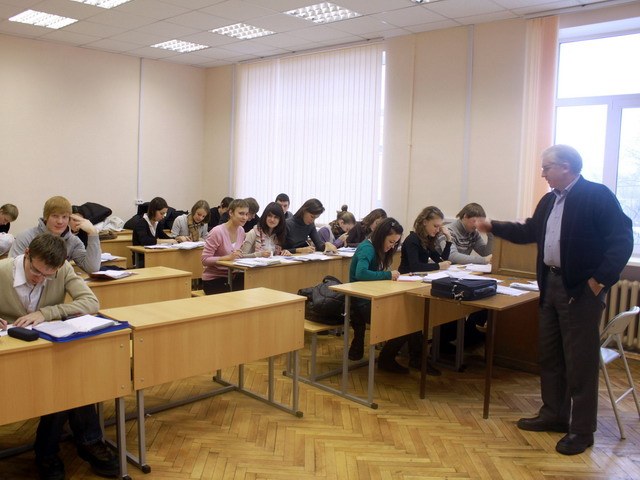 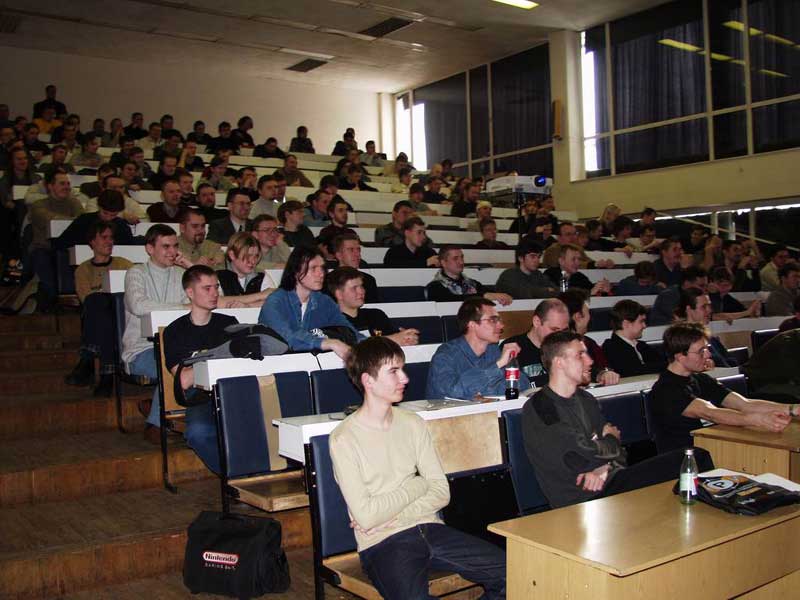 Література
Викентьев И. Л. Приемы рекламы и public relations. СПб., 1995.
Джулер А., Дрюниани Б. Креативные стратегии в рекламе. СПб., 2002.
Лебедев-Любимов А. Н. Психология рекламы. СПб., 2006.
Ляпина Т. В. Политическая реклама. Киев, 2000.
Мельник Г. С. Mass Media: Психологические процессы и эффекты. СПб., 1996.
Музыкант В. Л. Теория и практика современной рекламы. М., 1998.
Ромат Е. В. Реклама. СПб., 2008.
Ульяновский А. Мифодизайн рекламы. СПб., 1995.
Федотова Л. Н. Социология рекламы. М., 1999.
Школьник Л. Уроки рекламных королей. М., 1998.